Устное народное творчество
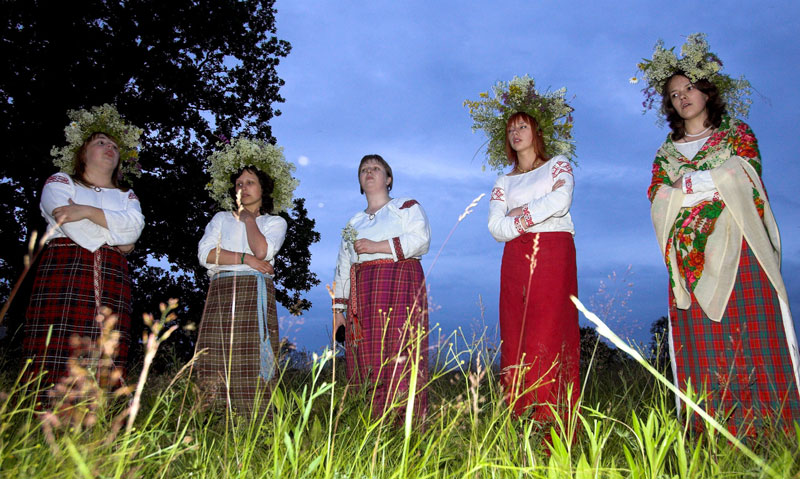 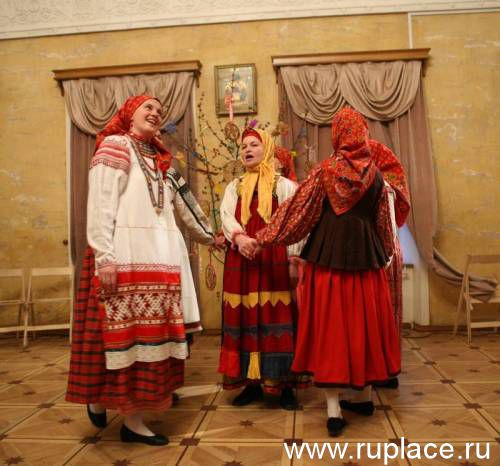 Устное народное творчество
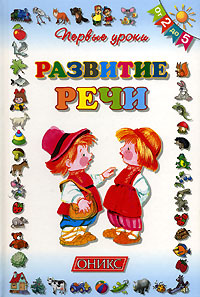 сказка
СКАЗКА –произведение устного народного творчествао вымышленных событиях
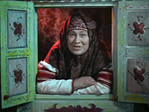 Любимые сказки
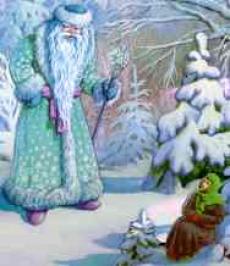 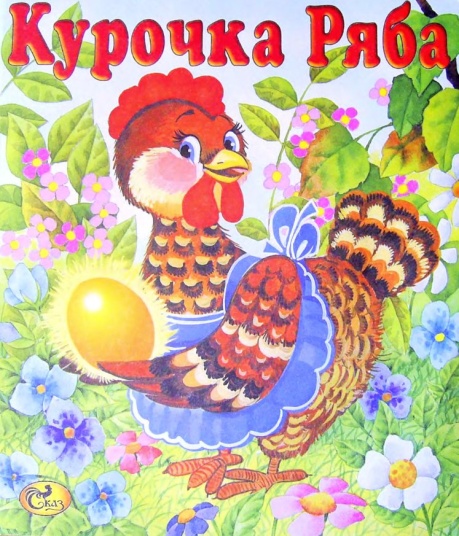 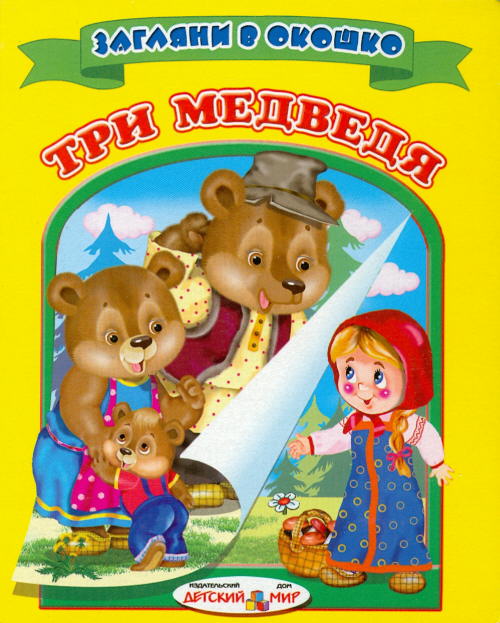 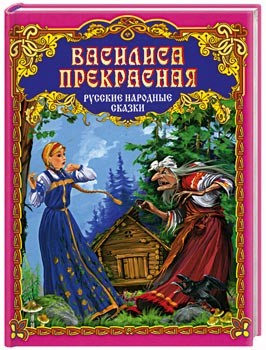 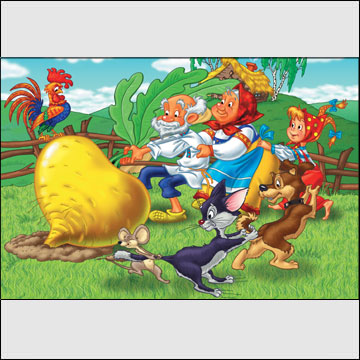 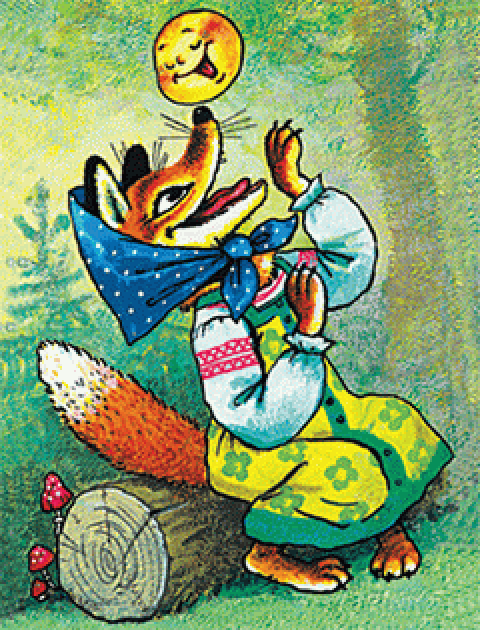 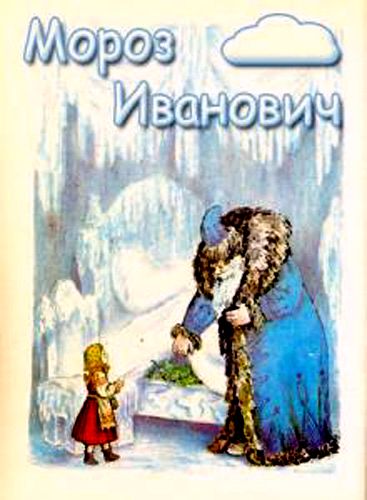 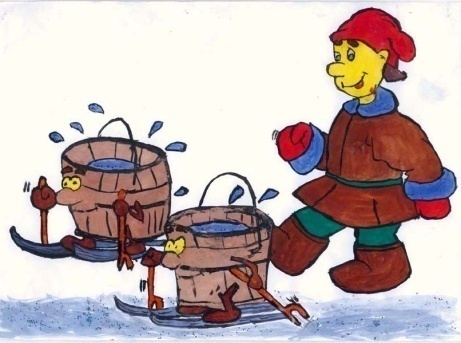 Русская народная сказка «ТЕРЕМОК»
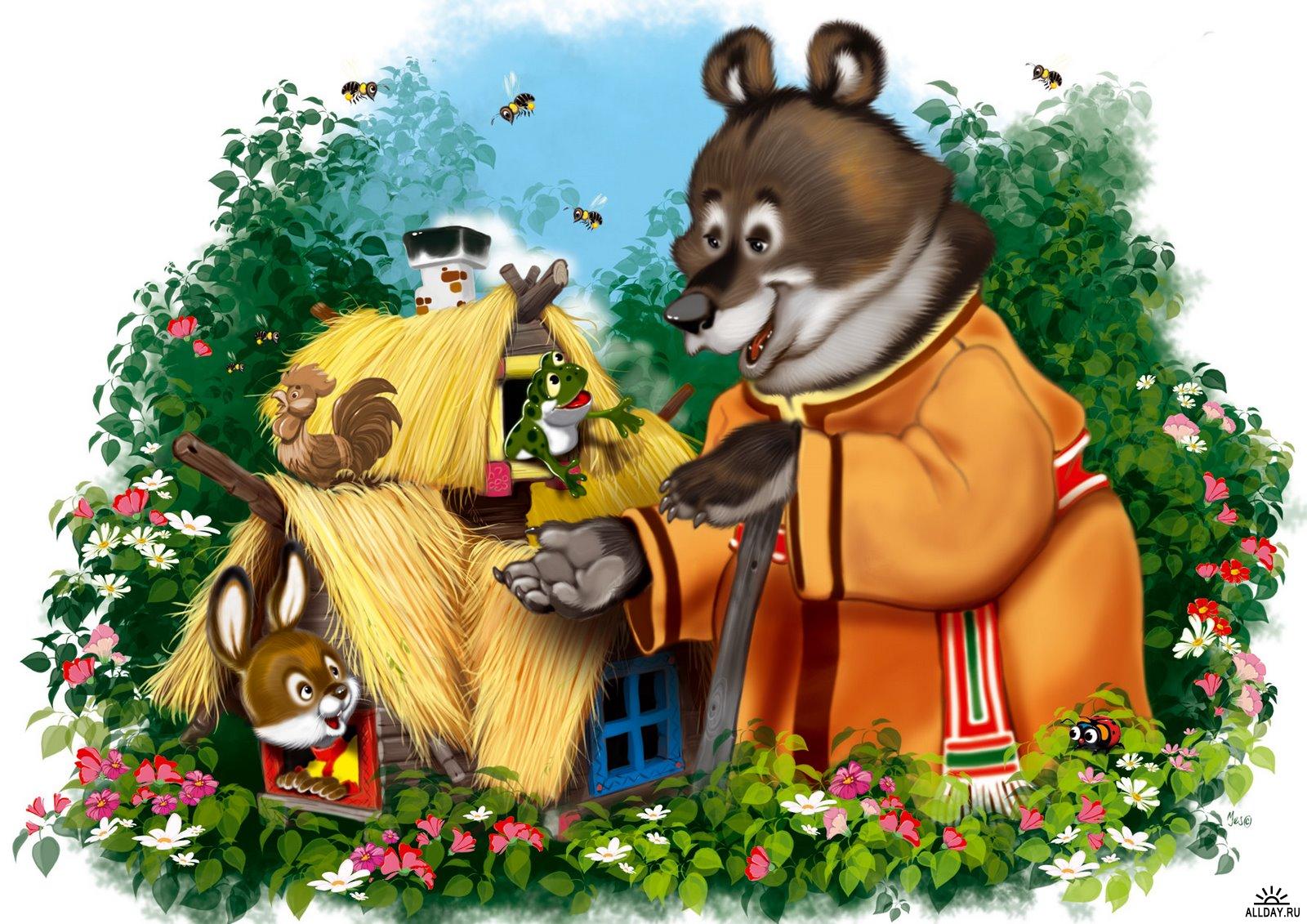 Терем – дом, 
                                                                                                                                                          жилище


    теремок
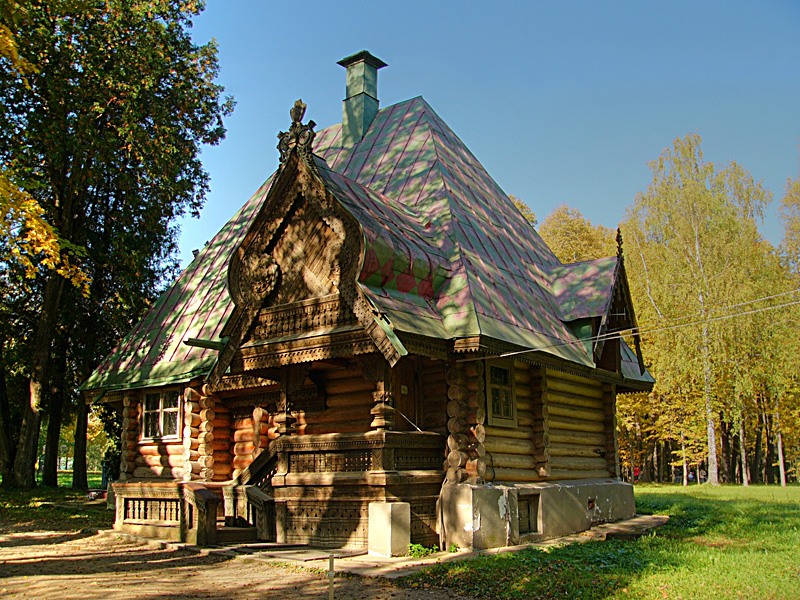 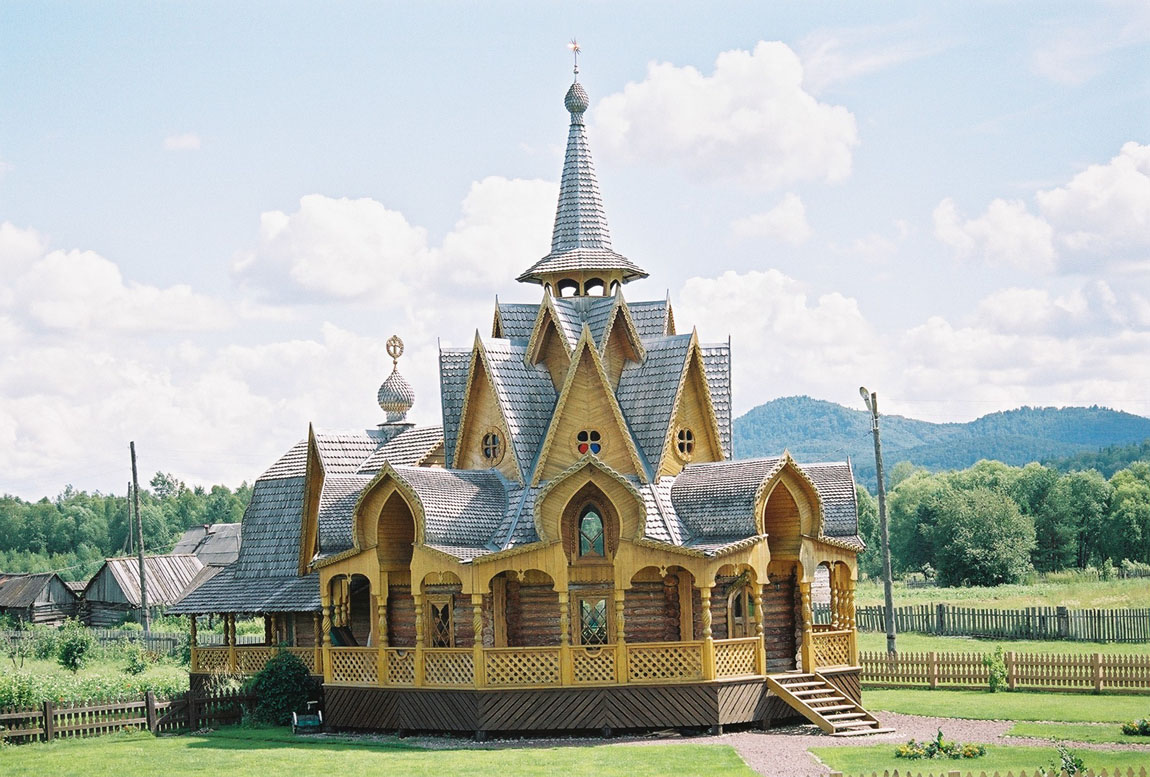 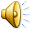 Мышка – норушкаЛягушка – поскакушкаЗайчик – побегайчикЛисичка – сестричкаВолчок – серый бочокМедведь косолапый
Если сделал что не так,То сумей исправить.
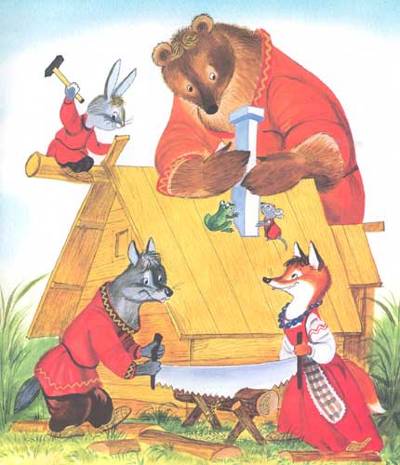 Хоть и виноват медведь,Мы ему поможем!
ЕВГЕНИЙ                НИКОЛАЕВИЧ     ЧАРУШИН
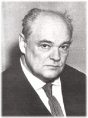 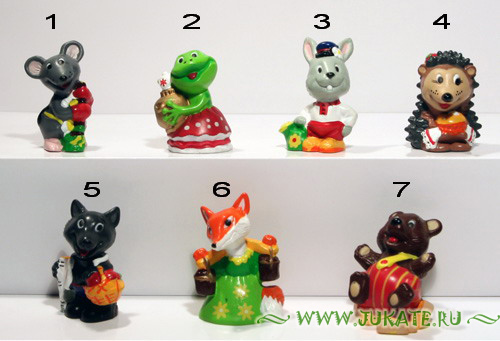 мышка – норушка   лягушка – квакушка   заяц – увёртыш   лисичка – сестричка   волк – хватыш   медведь – тяпыш-ляпыш
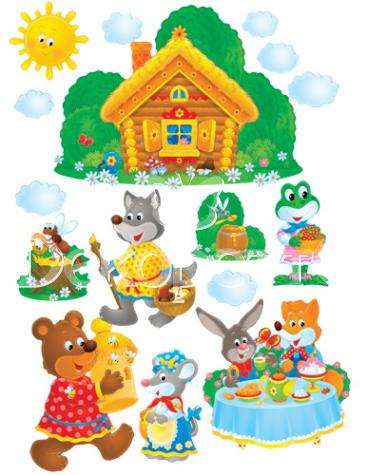 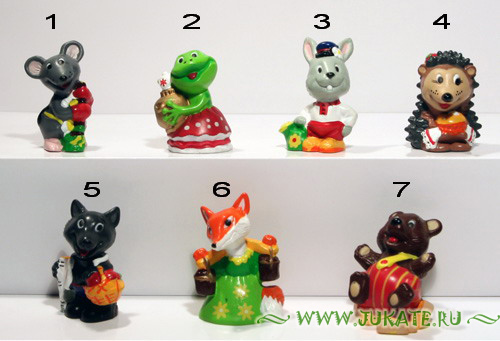 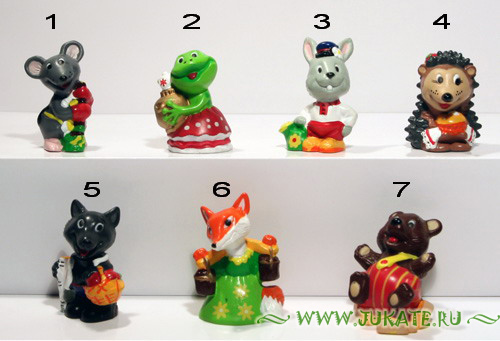 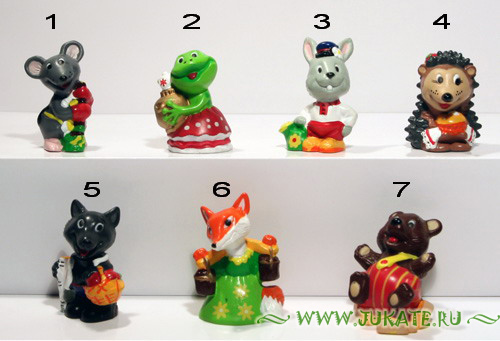 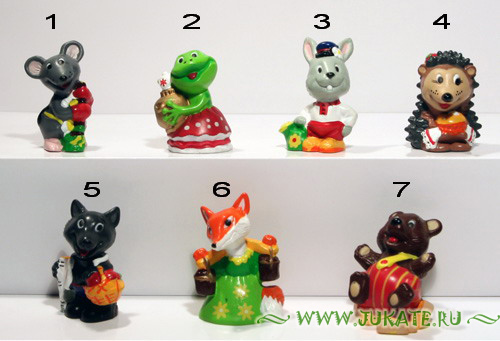 теремок – высок   о-ста-но-ви-лась – остановилась   жить- поживать   рас-пе-вать – распевать   вмес-те – вместе   за-бра-лась - забралась
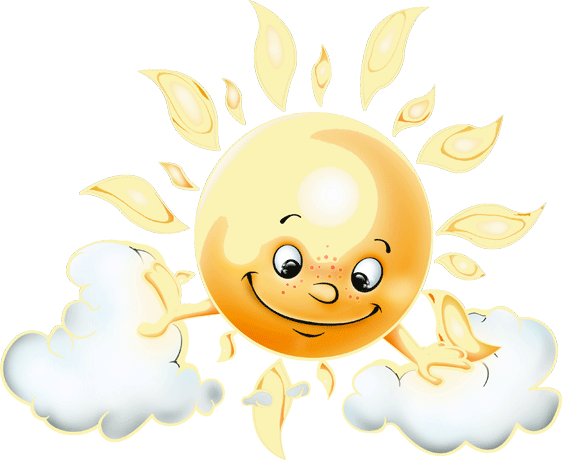 молодцы
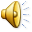 Учитель начальных классов МБОУ  СОШ  № 31   Ткачёва Галина Владимировнаг. Шахты